Health Care Engagement Needs of Latino MSMImpacted by HIV/AIDS
David Garcia, EdD, MPH
Director of Capacity Building, Research and Evaluation
Latino Commission on AIDS
Latino Commission on AIDS
A Non-Profit organization founded in 1990 to fight HIV/AIDS in at-risk communities nationwide.

Services in more than 40 States, Puerto Rico & the Virgin Islands.

Long demonstrated history of building national, regional and local coalitions.

Five Core Areas 
Hispanic Behavioral Research Center
HIV Prevention & Health Promotion
Capacity Building Assistance (CHANGE approach)
HIV Testing and Access to Care
Health Policy & Community Mobilization
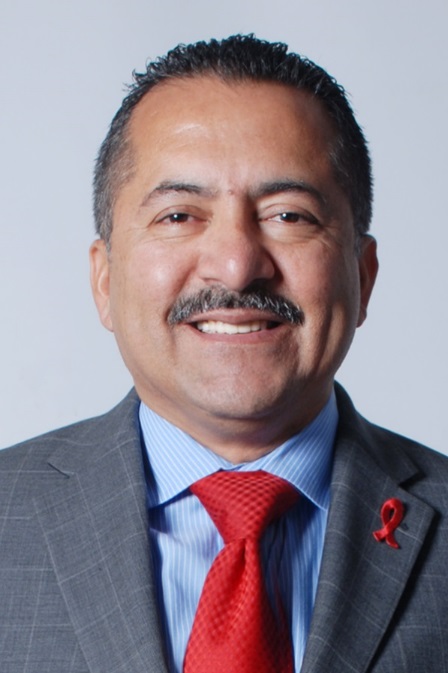 Guillermo Chacón, President
[Speaker Notes: Facilitator states: Latino Commission on AIDS is non-profit organization founded in 1990 to fight HIV/AIDS in at-risk communities nationwide. The Commission provides services in more than 40 states, Puerto Rico and the Virgin Islands. We have demonstrated a long history of building local, regional and national coalitions. The Commission's public health model encompasses five core and complementary services that includes: Hispanic Behavioral Research Center, HIV Prevention and Health Promotion, Capacity Building Assistance, HIV Testing and Access to Care, and Health Policy and Community Mobilization.]
Background
STUDY PURPOSE
Methods
Methods
The survey collected the following information: 
demographic profile, 
health status, 
engagement in care,
history with HIV/AIDS, 
quality of life (HAT-QoL), 
medication adherence (SMAQ), 
treatment satisfaction (HIVTSQ), 
substance use and sexual behaviors.
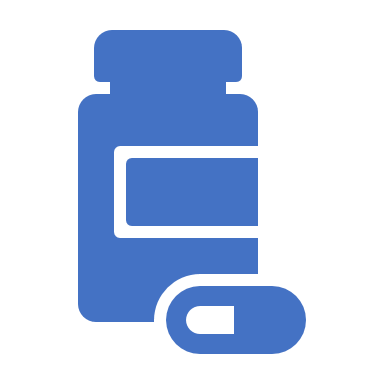 METHODS: quality of Life
42 items divided into nine dimensions: 
overall function, 
sexual function, 
disclosure worries, 
health worries, 
financial worries, 
HIV mastery, 
life satisfaction, 
medication concerns 
and provider trust. 
The sum of the scores in each dimension was studied in a scale of zero to 100 points. 
Values close to or equal to zero correspond to poorer quality of life, and numbers closer to 100 indicate better quality of life. 
The cutoff used in this study was 75 points.
Methods: HIVTSQ
The dimensions of satisfaction measured by the HIVTSQ multidimensional instrument are based on 10 items, as follows: 
satisfaction with therapy, 
HIV control,
adverse events, 
treatment requirements, 
convenience and flexibility, 
knowledge about HIV, 
how therapy adapts to lifestyle, 
recommendation of therapy to others, 
and desire to continue with the same therapy. 
Using these 10 items, three dimensions are obtained: 
clinical satisfaction (satisfaction with therapy, HIV control, adverse events, if would recommend the same therapy to others, and desire to continue therapy; 0 to 30 points), 
lifestyle (treatment demands, convenience, flexibility and how it adapts to lifestyle of the patient; 0 to 30), 
and overall satisfaction (all the items; 0-60).
METHODS
RESults: Demographics
Half of the participants were from NYC, 35% from Los Angeles, and 14% from Miami
Significant difference between place of birth and state of residence: 
Majority of foreign-born from NY versus majority of US born were from CA
Significant difference between place of birth and language of survey
Majority of foreign-born preferred Spanish whereas majority of US born chose English
[Speaker Notes: A total of 559 Latino MSM completed the survey. 
Half of the participants (50%) were from NYC (n=282), 35% (n=197) from Los Angeles, and 14% (n=80) from Miami.]
RESults: Demographics
RESults: Demographics
About 8% (44) of the sample were currently homeless or living in a shelter.
Greater percentage of foreign-born participants living in a shelter
Greater percentage of US born were currently homeless
RESults: Demographics
The majority of participants were college educated (72%; n=401)
 Significant difference between place of birth and less than HS education
Foreign-born in the sample had a percentage that was 3 times greater than US born – 14.65% versus 4.49%
RESults: Demographics
RESults: Demographics
Results: substance use
Results: substance use
Results: Substance Use & sex
Results: substance use
Results: Sexual Behaviors
Results: Sexual Behaviors
Results: Sexual Behaviors
67% versus 59%
Results: health status & Health Care Seeking
Results: health status & Health Care Seeking
30% versus 15%
Results: health status & Health Care Seeking
68% versus 73%
Results: health status & Health Care Seeking
75% versus 86%
Results: health status & Health Care Seeking
Results: health status & Health Care Seeking
RESULTS: History with HIV
RESULTS: History with HIV
RESULTS: History with HIV
RESULTS: Place of birth and quality of life
Results: Place of birth and adherence
Results: Place of birth and adherence
RESults: Retention and engagement in care
Results: engagement and Quality of life
Results: Retained and quality of LIFE
Results: VIRAL Suppression
Results: VIRAL Suppression
RESULTS:VIRAL Suppression and Quality of LIFE
Results: viral suppression and treatment satisfaction
Results: viral suppression and adherence
Results: viral suppression and adherence
Among those who achieved viral suppression, 60% (n=183) were foreign-born
The domains of life satisfaction (p=.039) and provider trust (p=.032) were statistically significant.
Results: VIRAL Suppression and Quality of LIFE
Results: focus groups
Access to care challenges
Health Insurance.  Participants shared experiences of lacking proper health coverage to seek the needed care for the management of their HIV disease. 
“Yes, my medical insurance.  I don’t know what happened but they didn’t want to refill my prescription.  This had never happened to me until now.  So, I had to go to another clinic and ask them for help because I was going to be off my medication for nearly two weeks.  And I had to fix it one way or another because they refused to help me.”

“When there is a change in your insurance or when there is a change in any other thing they stop giving you medication and they cancel all of your pending appointments.”

“Unfortunately, what is happening is that the medical insurance companies cut back on consultation time.  Nowadays, the doctors only sit in front of the computer monitor and you are talking to them and they are writing and you feel –you feel that doctors are not paying attention that their health problems require.”
Access to care challenges
Lack of Culturally Competent Care. A recurrent theme among the participants was the lack of culturally competent care perpetuating barriers in their health care access. As Latino MSM, this included staff not speaking Spanish, not competent in MSM health, and often discrimination because of their HIV disease or potential immigration status.
”Well, sometimes I don’t understand him very well because the doctor speaks English and I speak Spanish.  And I am like, “What is this?” And I have to ask for a translator.  And sometimes there is nobody available.  So, that is a bad thing.  All of the doctors that I have seen only speak English.”
“When you have an emergency and you have to go to the hospital you have to disclose and say, “I have HIV.” Because even when you don’t tell them they check your record and they are like, “Okay, he is HIV positive.” So, sometimes they reject you because you have HIV.  So, as an undocumented Hispanic person, you have to say, “I have HIV and I am undocumented.” So, you wonder, are they not going to treat me?”  
“The problem is not always with the doctors – It's always the receptionists, or the person that gives you the card. They always have this face – bad mood. And when you go in the morning, you get depressed just by looking at their faces.
Coping with comorbidities
Chronic Diseases. Participants discussed their increased risk and burden of co-morbidities as Latino MSM. This included diabetes, heart disease, and mental health issues that further compounded their health access, engagement and treatment adherence. 
“I'm diabetic, high cholesterol, depression, what else? I have the whole spectrum. The main one that my doctor is concerned, he always takes care of me on that, is my diabetes. And I've been controlling it by taking my medication. My cholesterol is really high all the time, so now, he's working and focusing on that, that he's giving stronger medication.”
 “Many times we worry about triglycerides, cholesterol, and diabetes.”
“I think it's just coping with HIV, and trying to get other services for other health factors that makes you, "Do I want to take my HIV meds, or do I want to take this one for this one?" I mean, how do I find a balance? Where do I find a balance to fit my HIV meds, trying to get services for the other stuff that I suffer from, and finding the right doctor or the right specialist to find a balance?”
Coping with comorbidities
Coping with Depression.  Mental health issues such as depression and anxiety consistently emerged in the qualitative data as comorbidities that significantly impact one’s health, sense of wellbeing, and ability to care for oneself.  
“Yes, and the doctor told me that I did have AIDS.  I was in a very complicated health situation.  And he gave me an appointment so I could receive treatment.  But I was totally depressed.  I wanted to die back then.  I couldn’t accept it.  I didn’t know what I was going to do.  And I didn’t know how I was supposed to tell my siblings what was going on.”
 “I think we all get depressed.  I think we all go through that.”
 “I am struggling with what my life was back then.  I try to not be so depressed about everything I went through.  I try to live in the present and carry on.”
 “I think often times the Latino community stigmatizes the seeking out of mental health, let alone participating in it.”
Treatment fatigue
Participants explained that they would often stop taking their medication. Their sentiments for taking breaks from the medication were rooted in anxiety and frustration with having to take medication daily. 
“Having to take pills for 30 years every day is not easy.”
“Yes, sometimes it’s not that we forget it.  Sometimes we just don’t want to take it and that is it.”
“Sometimes I fall off the regimen.  I fall off here and there.  I am not like committed.  I just give up.  I am constantly taking medication after medication, after medication and you think you are about to finish that bottle and then boom, another bottle comes.  And then you finish that bottle and boom, another comes.  It’s constant. It’s frustrating after a while.”
Substance use
An emerging theme among Latino MSM was the use of drugs or alcohol as a major barrier to their health care access and treatment adherence. When participants were using substances, they would often not take their medication and would fall out of care. 
“Sometimes when I am out partying I don’t take it but that is because I don’t want to.  I know that if I want to drink something then it’s going to cause a reaction.  So, I know that I have to take it the following day in peace.”
“In my case, it was because of the drugs.  I would always postpone it and postpone it.  Well, I worked – I also worked at the night clubs.  So, if I wasn’t taking drugs then I was working.  So, I would postpone it and postpone it.”
“I've skipped a few doses, like two or three every month because of partying.”
“When I go out, or I'm at home drinking – I do remember sometimes, but not so much when I've had alcohol. I do remember sometimes, but when I'm very drunk, I don't remember and that's it.”
Cultural factors
Stigma, homophobia, machismo, strong work ethic and immigration issues greatly complicate the health needs of Latino MSM. Participants highlighted the role these cultural factors contribute to their health access and treatment adherence. 
Stigma – “There are a lot of guys that don’t want to have sex with you because you’re positive.”
Stigma – “And especially in the Latino community, it's still frowned upon, like, Oh, you got HIV. You're Latino, you're not supposed to have it.
Homophobia – “Well, I feel like with the coming out as like a young homosexual in a Latino family, they’re so religious and they’re so already set in their ways, and that’s a massive sin and you’re gonna burn in hell and all that shit. But I mean I’ve known friends growing up that were too afraid to come out. And they denied it themselves.”
Cultural factors
Machismo – “I think there’s also this front that as men, we shouldn’t seek out help and as independent individuals, you should be able to handle your shit on your own. Often times, those emotional dramas are actually much more, I think, dangerous, when they’re not dealt with than like a physical trauma.”
 Machismo – “Well, you're a male, you're supposed to be macho, you're supposed to be with a female having kids. But you turned out gay, and now you have HIV.”
 Work Ethic – “Probably because I rush out to go to work or maybe I’m just so busy at work that I just forgot and it’s still in my pocket. I’m like oh, I forgot my medication.”
 Work Ethic – “I had stopped taking all meds and seeing doctors for about maybe eight to nine months because of my job. The job that I have, it’s like you miss one day and you miss out on all this stuff. You’ll fall behind.”
 Immigration – “I know that (immigration issues) has kept people away. Especially in this current political climate, now, people are getting anxiety about their status, both as an immigrant and as a person living with HIV.”
Facilitators for well-being
1) Strong Relationship with Provider – Participants noted that a good relationship with their provider was crucial to their engagement in care. This included liking one’s provider; having a provider that takes time to talk or is available, and a provider that is respectful of their needs and culture. 

“I have the trust and the communication with my doctor, and that's why I like the service that I am getting.”
 “Well, I asked for a gay doctor to see me. And he’s like my brother. We can talk about anything. About anything. He doesn’t judge me. He doesn’t put me down or anything. He always listens to me first, and then, tells me how he feels about it.”
Facilitators for well-being
2) Support Groups – The importance of having a support network is crucial to the health of Latino MSM. Participants cited the importance of support groups to help them stay engaged in care and adherent to their treatment. 
“And that way you can learn that you are not alone.  This happens to a lot of people.  So, that helps you to learn more about other people who are also going through the same thing.  So, you are like, ‘Okay, I am not the only one.  There are many people going through something like this.’ And it is good to relate to other people so you can learn about their experiences and see if they did well or not.”
“I like to hear other people’s experiences with the medications and all that, because you get stressed or you can even traumatize yourself, and you think that you’ll be living with this all your life and it affects you.”
Facilitators for well-being
3) Less Side Effects – Every focus group reported that when they first started their treatment there were often difficult side-effects to endure. Over time, as the medication improved, the side-effects became more manageable thereby facilitating improved adherence and engagement in care. 
“But now, the medication I take isn't as severe in that side effect, but it's definitely caused me to change my diet.”
 
“Here’s hoping that development keeps progressing so it’s less invasive.”
Facilitators for well-being
4) Maintaining a Healthy Routine - The sample said they had to create a routine to help them stay engaged in care and adherent to their medication. This routine would often include strategies to remind them to make a medical appointment and to take their daily treatment. 
“I go make some coffee, and then I just take my pill when I’m up, every day, like at 7:00. And it’s habit now. It’s force of habit to do it. I go get coffee and I take them.” 
“I have an organizer and there I have Monday, Tuesday, Wednesday, Thursday and Friday. Sometimes I forget, I take it when I wake up in the morning and sometimes when I don’t remember if I took the medication or not, I take a look and if I haven’t taken it I take it.”
“I put an alarm on my cellphone that says “G.” And that is how I know.  Every time that alarm sounds I know.”
Facilitators for well-being
5) Affordable and Sustainable Housing –A need for more affordable and sustainable housing was noted. Sustainable housing was pervasively seen as vital to facilitate their health and wellbeing.
“I was homeless and they have programs for housing with people living with HIV. But there was a waitlist. I had to wait four years and rely on the help of friends and family.”
“Once you are homeless, you are prone to abuse, drugs, and alcohol, and the you know what’s gonna happen. That’s a big factor for people with HIV to have affordable housing.”
CONCLUSION
Foreign-Born Latino MSM were significantly younger, less educated, earned less money and were living with HIV longer than US-Born Latinos MSM, yet were significantly more engaged in care, more had a regular provider and more were on medication. 
Adherence was better among foreign-born Latino MSM as they forgot to take their medication less than US born Latino MSM and were less careless about missing a dose. 
Compromised quality of life satisfaction, provider trust, and health worries indicate the need for mental health and support services.
conclusion
Providers must improve their ability to build trusting relationships with Latino MSM and encourage a healthy routine to impact their engagement and retention in care. 
The use of patient reported outcomes may assist providers to effectively address issues relevant to the population in a culturally responsive manner.
Mental health, substance use, social support, housing and cultural issues are crucial barriers that must also be addressed to improve health care engagement and medication adherence among Latino MSM.
Contact Information
David Garcia - dgarcia@latinoaids.org
www.latinoaids.org
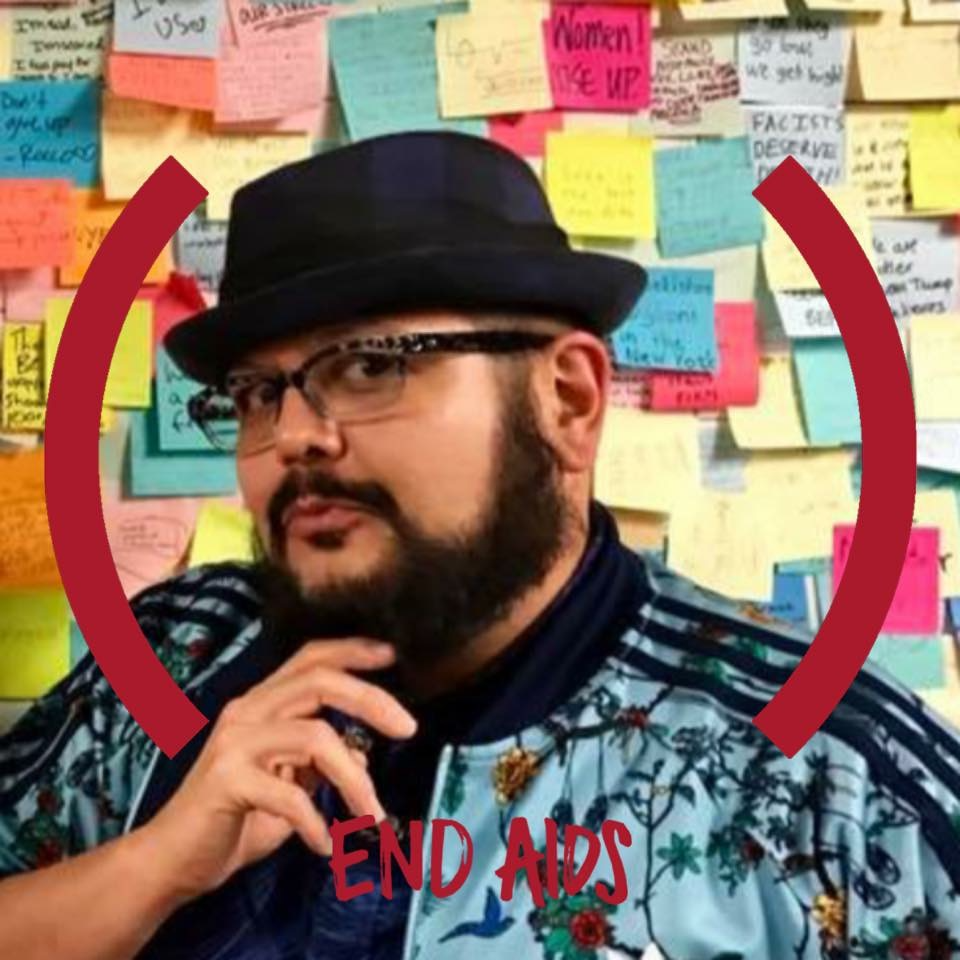